From Year 8: Expanding double brackets
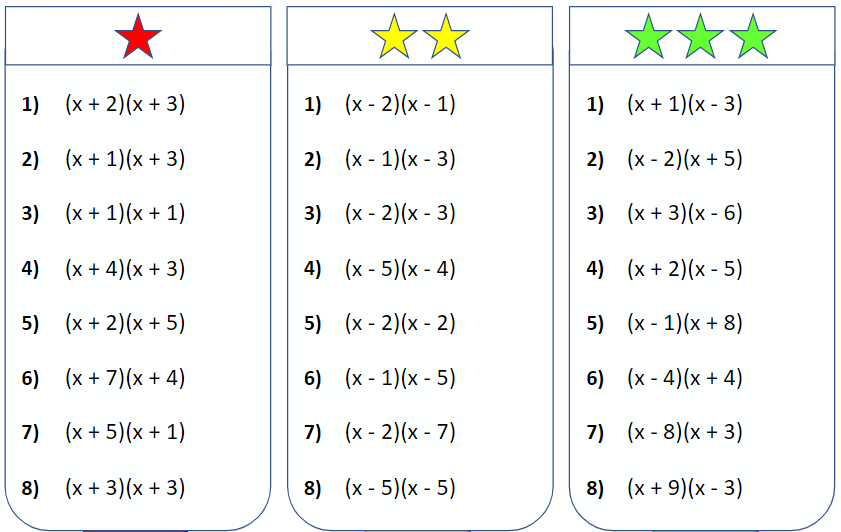 [Speaker Notes: Note: challenge with triangles requires expanding double brackets…]
Expand
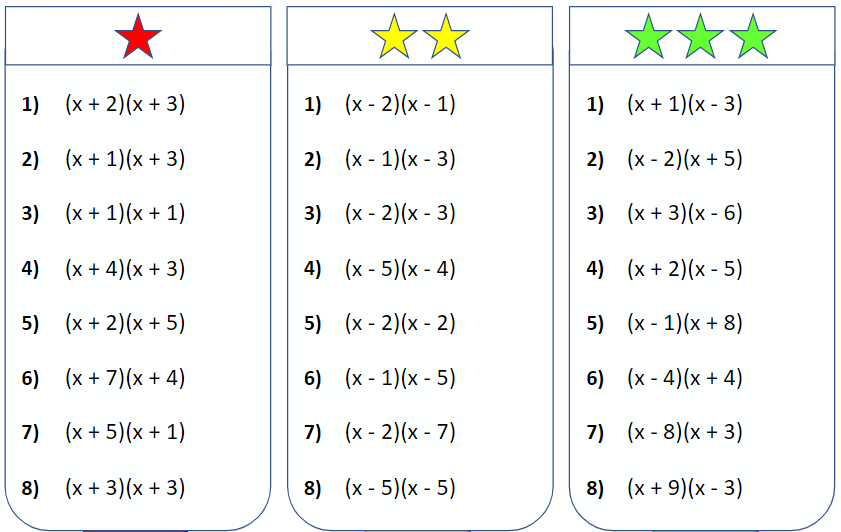 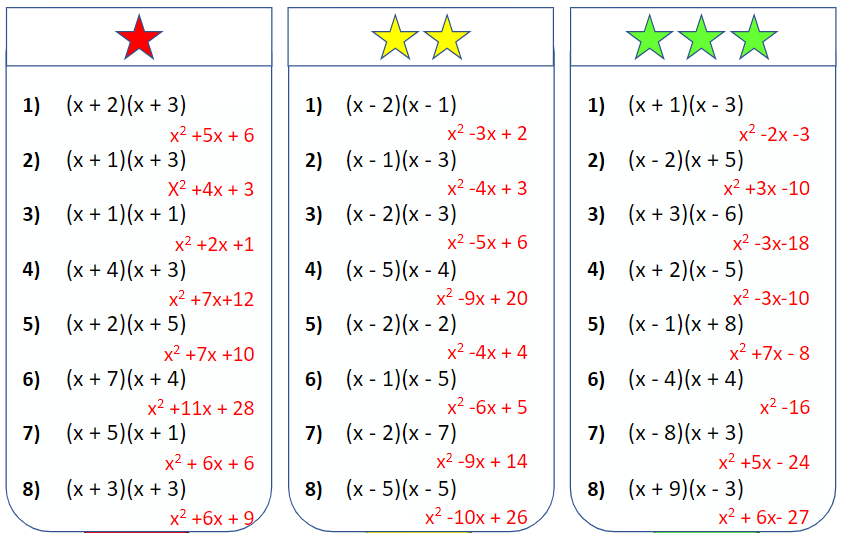 We Do
Expand and simplify:
Can we simplify?
Expand and simplify:
Expand and simplify:
Expand and simplify
a)
b)
c)
d)
e)
f)
g)
h)
i)
Calculate the area 
(all dimensions are in cm)
Challenge: What is the perimeter of each shape?
Calculate the area 
(all dimensions are in cm)
Challenge: What is the perimeter of each shape?
Problems
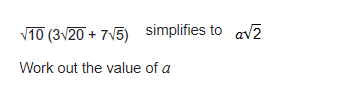 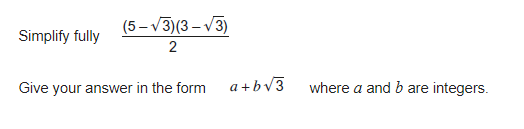 Problems
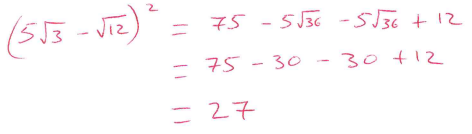 Problems
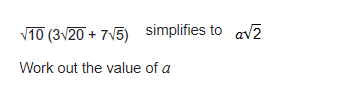 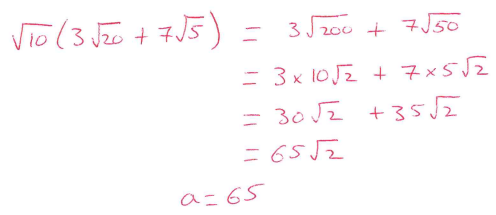 Problems
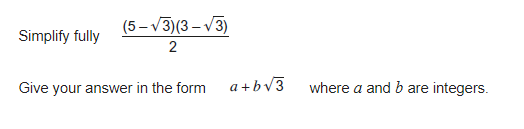 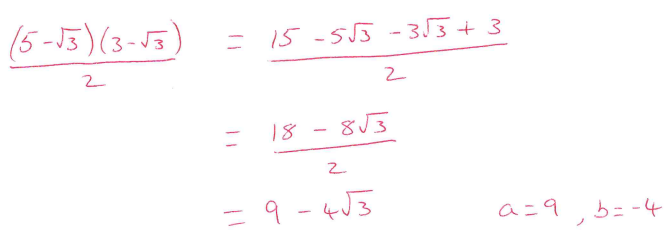